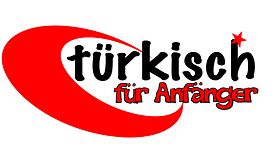 eine Fernehserie 

Deutschland

2008

3 Staffeln
70 Länder  (Österreich, die Schweiz, Ungarn, Frankreich, Spanien, Polen, Italien, Schweden, Russland)

« Family Mix » in Frankreich
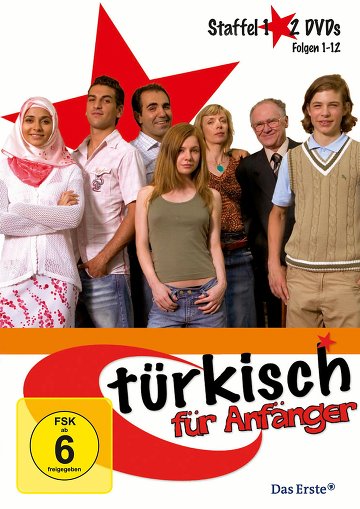 Familie Östurk
Familie Schneider
deutsche Familie

Die Mutter
→ Doris 

2 Kinder  
→ Lena - Nils
türkische Familie

Der Vater 
→ Metin 

2 Kinder  
→ Yag᷃mur - Cem
Eines Tages…
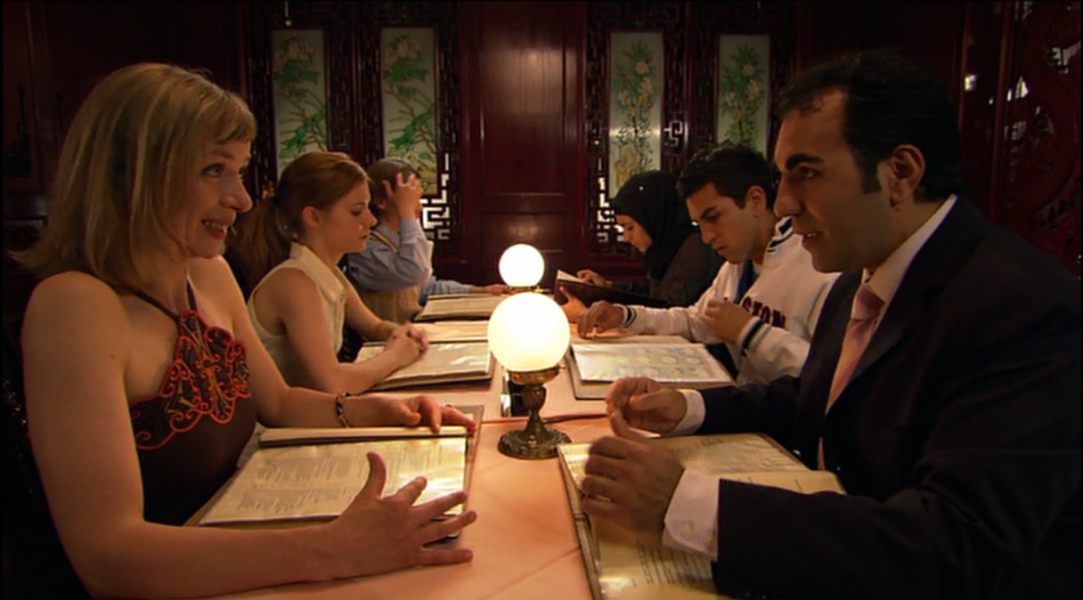 den Kindern etwas sagen
neue Projekte haben
etwas beschließen

sich seit einen Jahr kennen
sich in… verlieben
zusammenziehen
sich an einer neuen Familie gewöhnen

(Lena-Nils) einen Stiefvater haben
 (Yag᷃mur-Cem) eine Stiefmutter haben

neue Geschwister haben

neue Gewohnheiten haben

ein neues Leben anfangen
Das heißt…
Die Figuren
Die Eltern
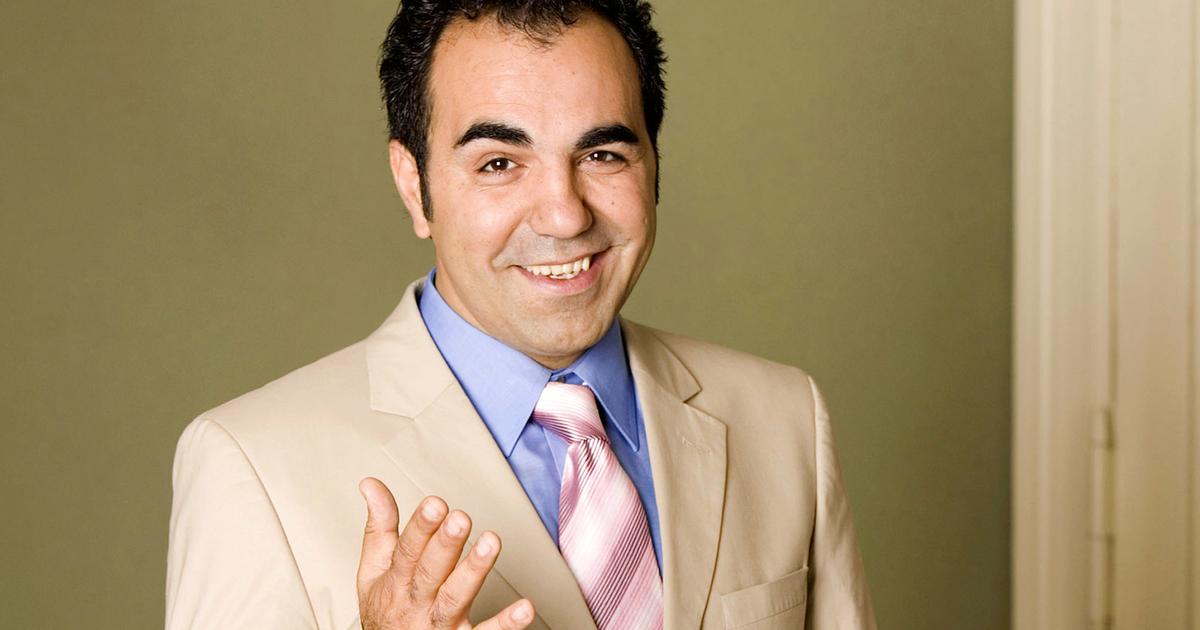 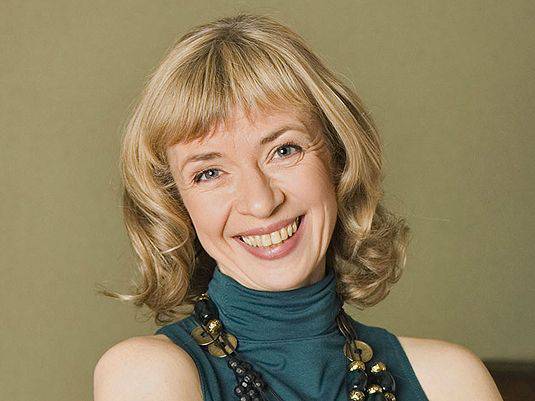 Metin

Kommissar
erste Frau gestorben
sich um die Kinder allein kümmern
Deutschland sehr wichtig für ihn (Werte und Gesetze)
Romantiker / guter Vater
Doris

Psychotherapeutin
Von Markus (Vater der Kinder) getrennt
Eine Erziehung ohne Regeln
Freundin für die Kinder sein
nicht kochen
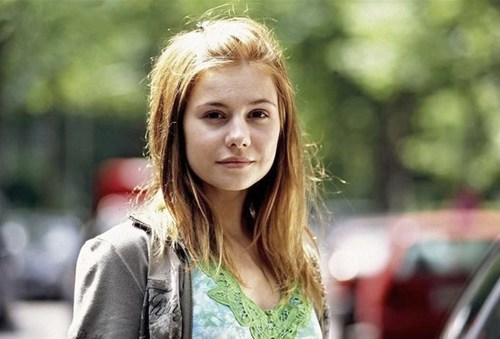 Cem 
ein Macho
stolz sein
in der Schule nicht wirklich arbeiten
viele Freundinen haben
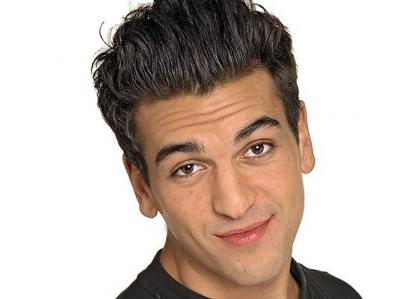 Lena (16)
sehr offen erzogen, spontan
sehr freie Kindheit ohne Regeln
Keine Lust, eine neue Familie zu haben
Freiheit der Frau : wichtig
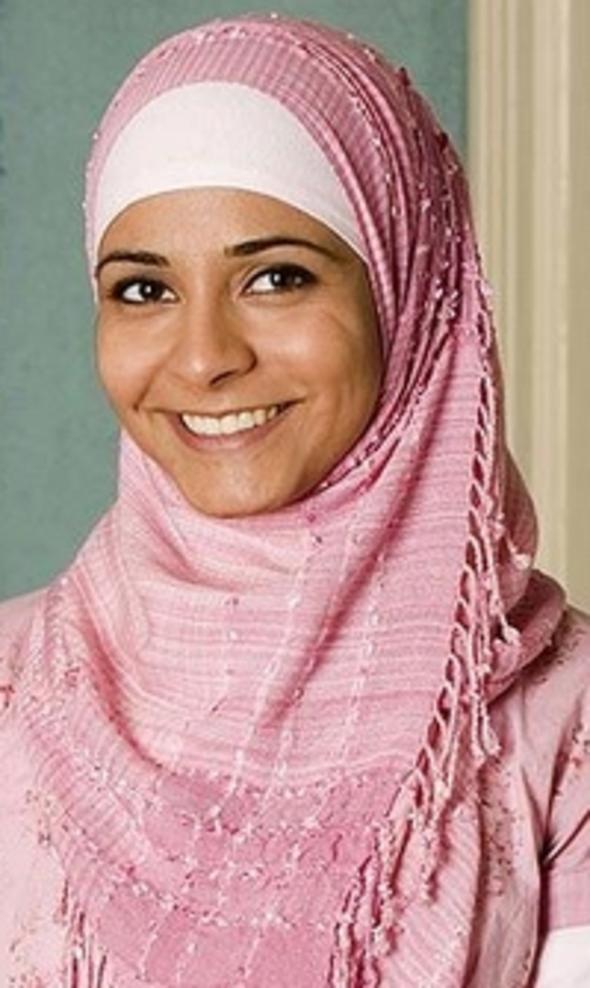 Die Kinder
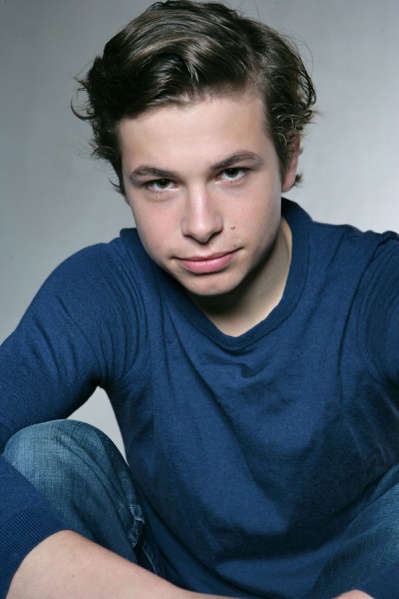 Nils (13)
Schüchtern, sympatisch
sehr klug 
sich über die neue Situation freuen
Yag᷃mur
eine streng gläubige Muslimin
ihrer gestorbenen Mutter nahe sein
in der Schule gut arbeiten
Staffel 1
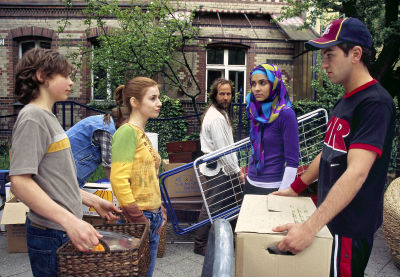 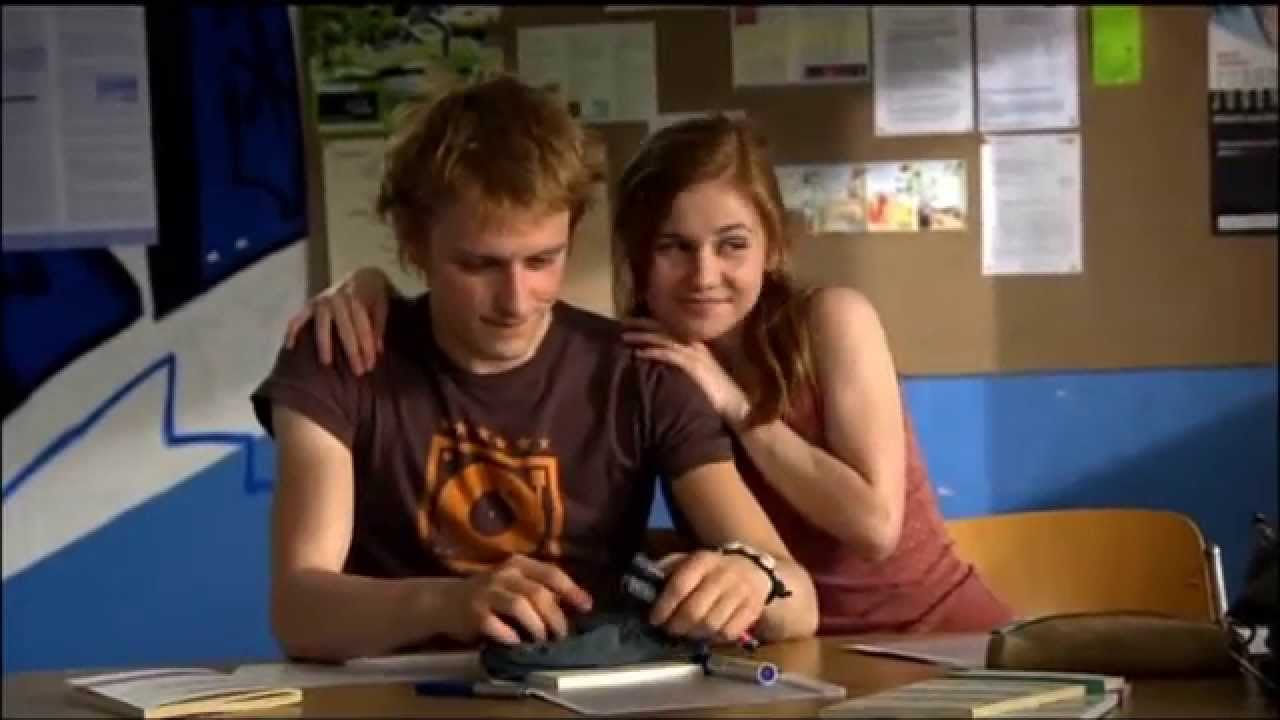 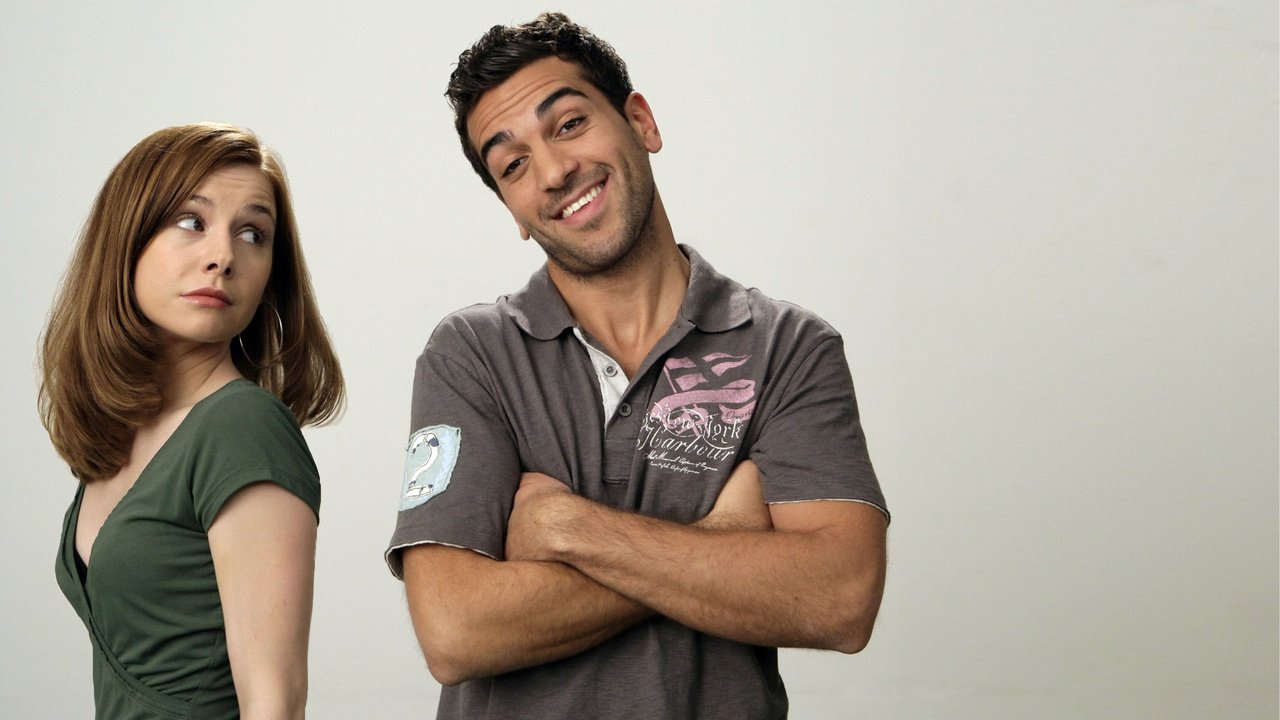 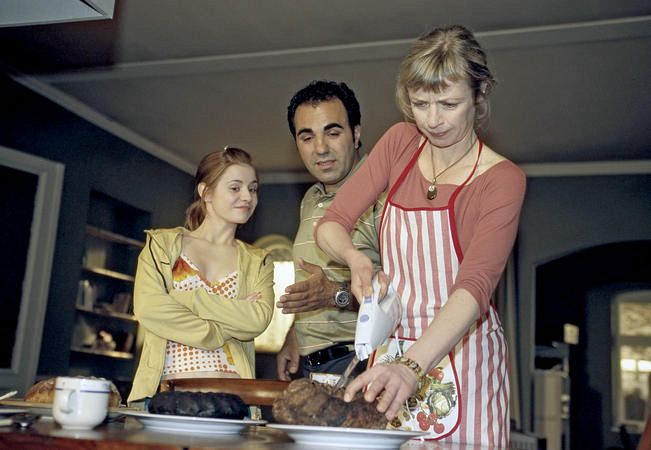 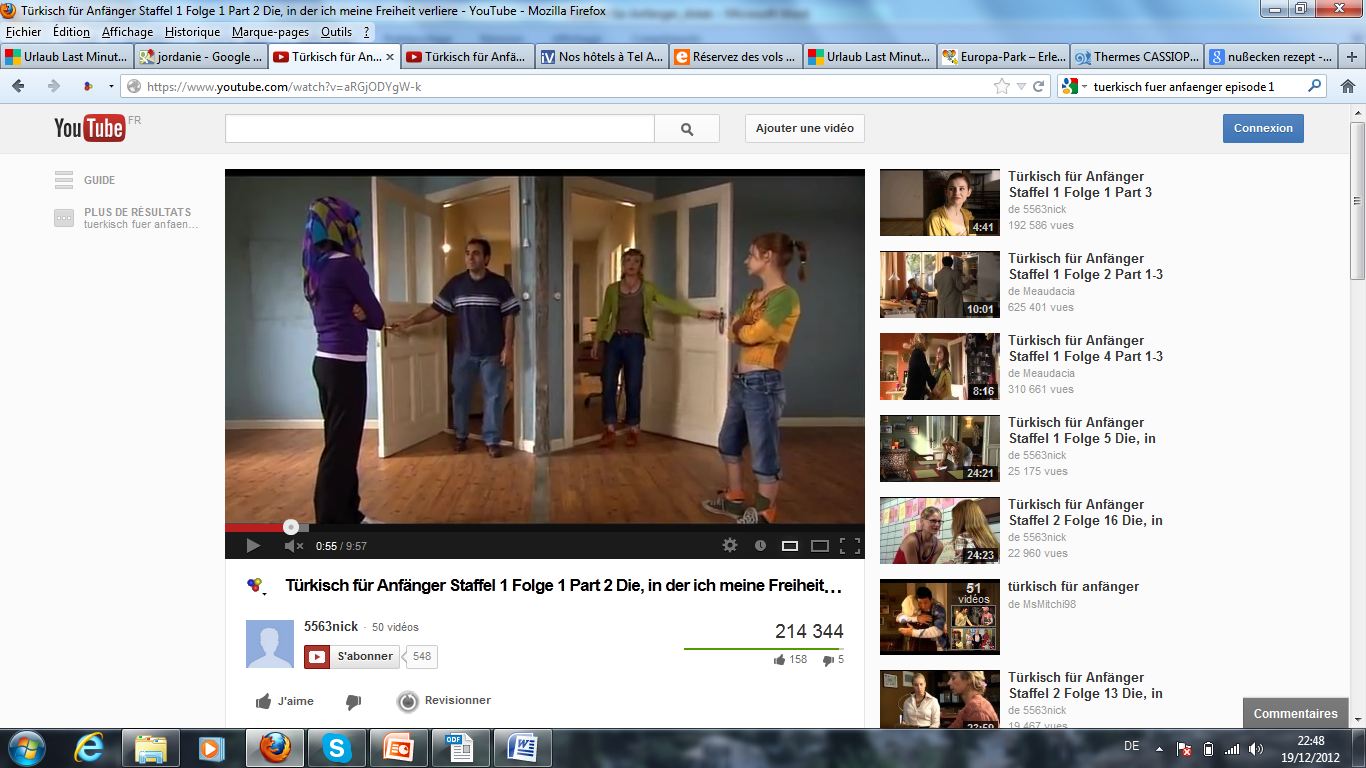 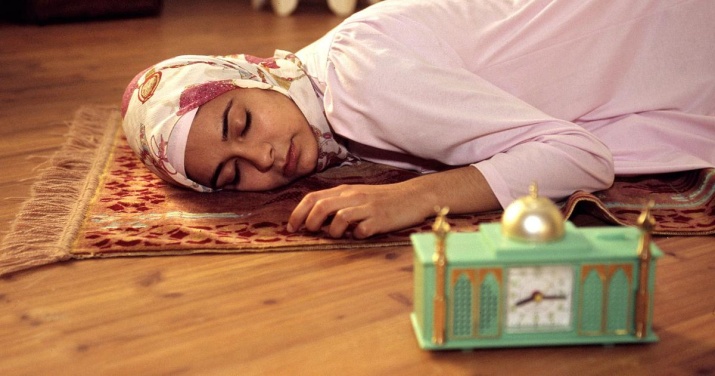 Staffel 2
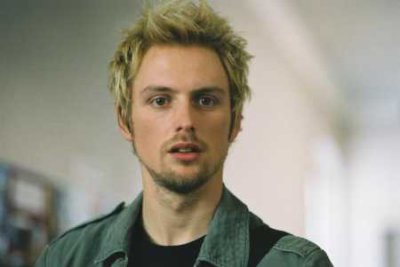 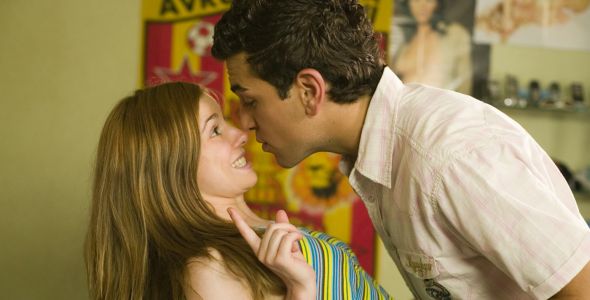 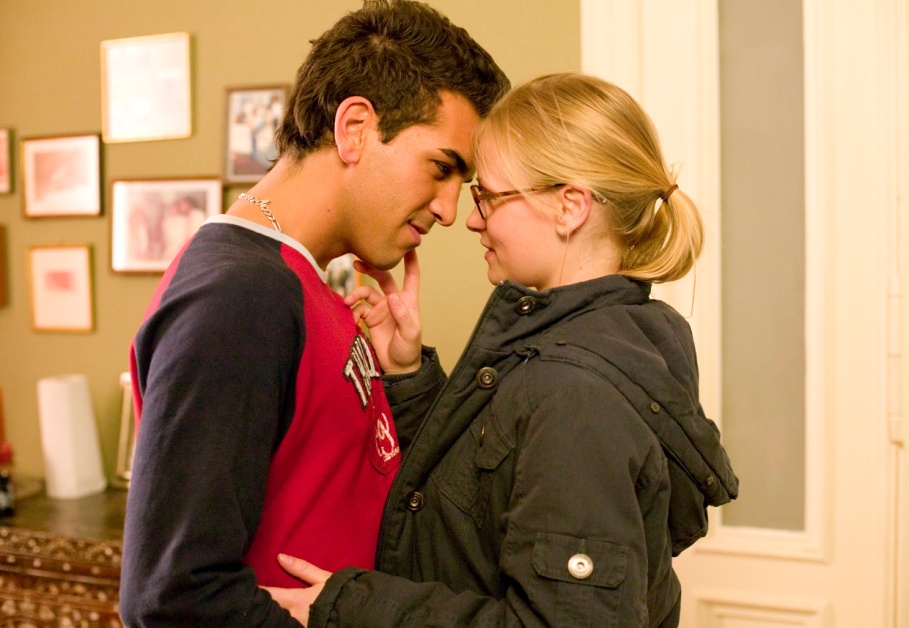 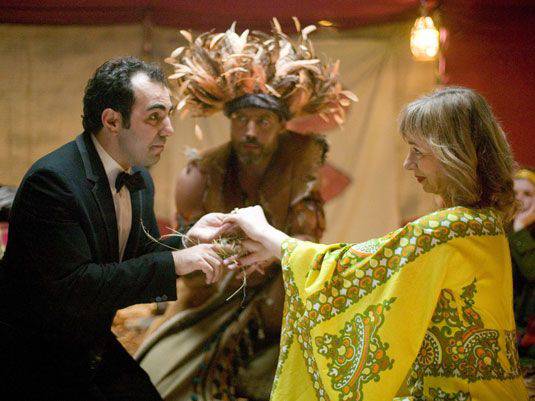 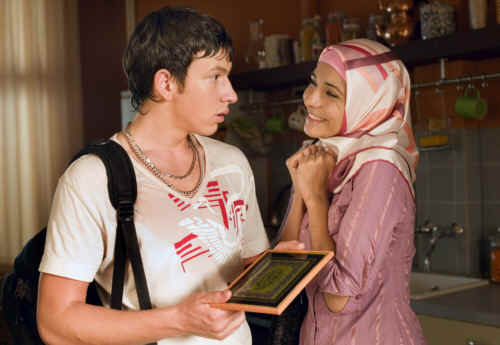 Staffel 3
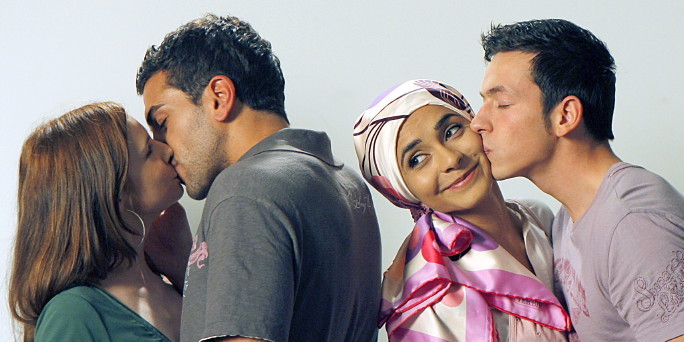